Dynamic Land Surface Classification in Microwave Frequencies
Yudong Tian, Hasan Jackson, Christa D. Peters-Lidard, and Kenneth W. Harrison
Motivation: S1 uses TELSEM-based static surface classes. They will miss dynamic changes: snow, freeze/thaw, flooding, etc. 
Method: some Tb indices can tell surface characteristics in real-time. 
Data: AMSR-E Tb
2
Two Tb indices can jointly differentiate different surface types

                                                           
          SSI=Tb18V-Tb36V
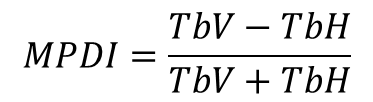 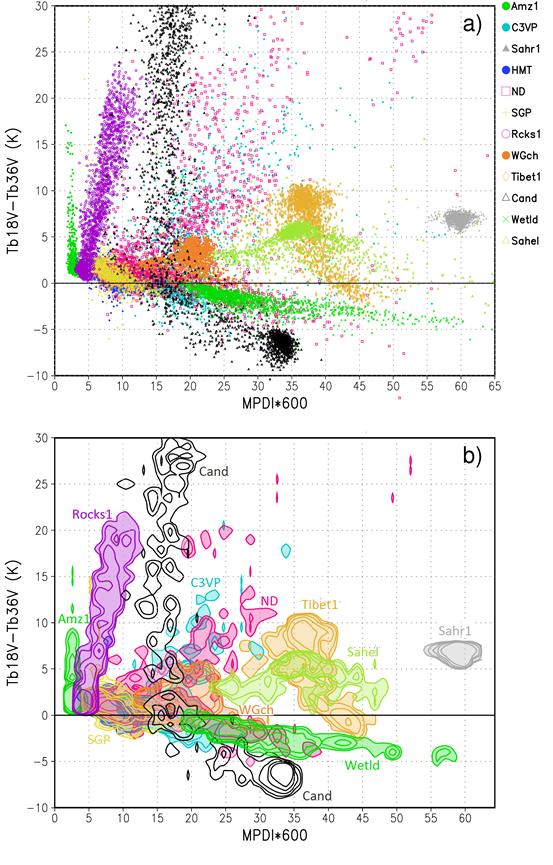 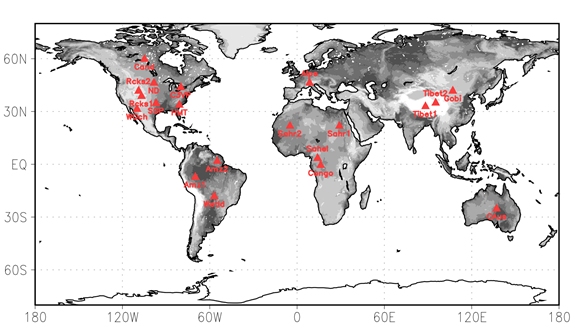 3
Partition of MPDI-SSI space into 9 classes
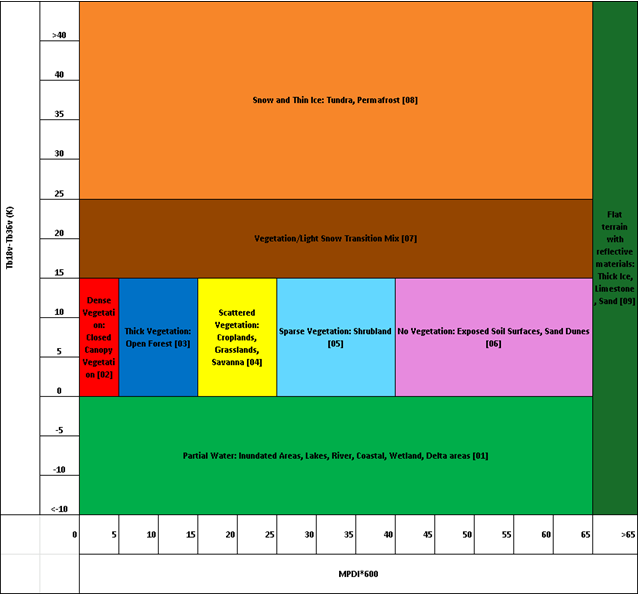 4
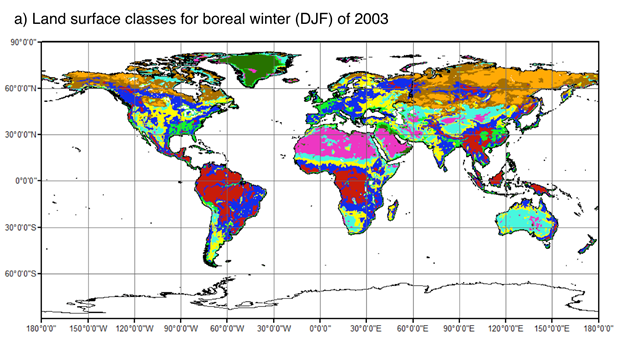 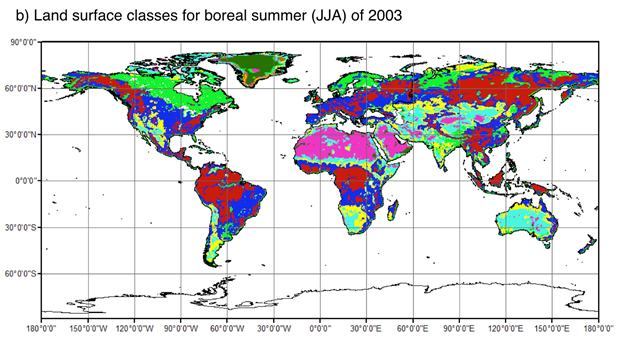 5
Summary: 
1. Proposed and tested a new classification scheme
2. Can be used in real-time with Tb data only. 
3. Can capture day-to-day class variations.